Suženje i strana tijela dušnika i bronha
Hrvoje Vranjković                              Dentalna medicina 3. godina
Suženje dušnika
uzrok može biti iznutra i izvana
 bljedoća,nemirnost,teško disanje,stridor,cijanoza
  cijanoza kao posljedica redukcije hemoglobina
  dispneja kao posljedica hipoksije i hiperkapnije
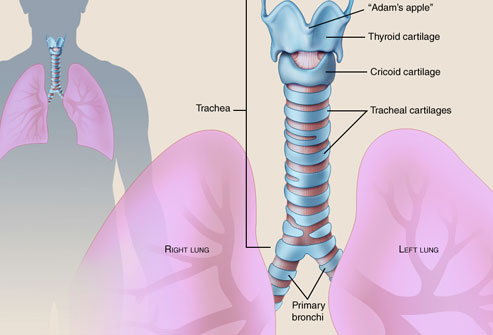 pri udisaju se javlja inspiracijski stridor zbog bržeg strujanja zraka   uvlačenje juguluma i interkostalnih prostora 
potrebno je učiniti pretrage poput rendgenografije,scintigrafije štitnjače i biopsije
liječenje : konikotomija,traheotomija,intubacija
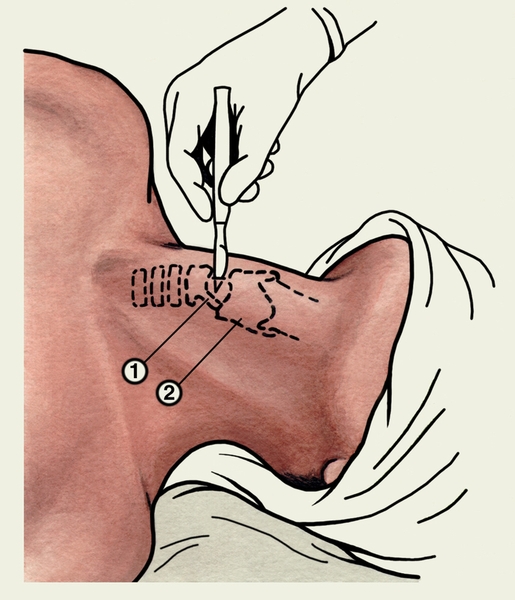 Traheomalacija
posljedica dugotrajnog pritiska na trahealnu stijenku
inspiracijski stridor,dispneja,respiracijska insuficijencija
primarni cilj bolesniku osigurati disanje  traheotomija
uvesti kanilu čiji kraj mora dopirati dublje od mjesta na kojemu je oštećenje
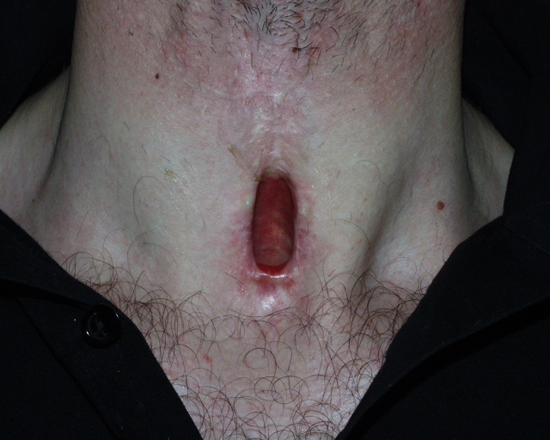 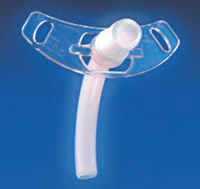 Ožiljno suženje dušnika
najčešće kao posljedica neprikladno korištene kanile
ishemični ulkus,granulacijsko tkivo,ožiljne strikture
može nastati naglo gušenje
kirurško liječenje-mogućnost pojave sekundarnih striktura,najčešće zbog micanja dušnika prilikom disanja
Strana tijela u dišnom putu
mogu biti različita
Razdoblje ekscitacije:- nastaje naglo nakon aspiracije,trajanje 5-10 minuta- kašalj,apneja,cijanoza- simptomi se ubrzo smire zbog zamora refleksa- veliko strano tijelo ponekad može izazvat smrt
Razdoblje latencije:- simptomi se javljaju nakon nekog vremena- karakterističan znak stranog tijela u dušniku  balotman- čuje se udarac pri udisaju zbog udarca tijela u bifurkaciju dušnika te pri izdisaju zbog udarca u glasnice- hipoksija i hiperkapnija se javljaju u slučaju zatvorenosti glavnog bronhasmanjen krvni optjecaj
Razdoblje komplikacija:- bubrenje stranog tijela,upale okolne stijenke- simptomi slični spastičnom bronhitisu- bronhiektazije i plućni apsces
Fizikalni pregled:- atelektaza-muklina i oslabljeno disanje,stridor,hipersonaran plućni zvuk- u slučaju izraženijeg suženja može se razvit mehanizam semipermeabilnog ventila  otežan ili onemogućen izdisaj  emfizem
Rendgenske pretrage:- određivanje točnog položaja oblika i smještaja stranog tijela- ezofagogram napravit u slučaju neuspjeha s rtg-om
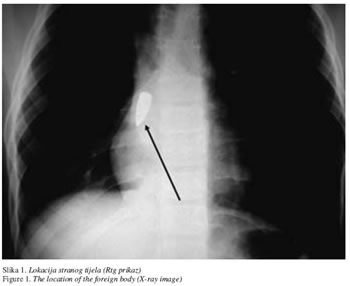 Bronhoskopija:- najvažnija pretraga- u slučaju pneumotoraksa i medijastinalnog emfizema potrebno je odmah obavit ovu pretragu- hipersonaran plućni zvuk i oslabljeno disanje- punkcija pleuralne šupljine-strano tijelo se vadi kroz bronhoskop posebnim hvataljkama
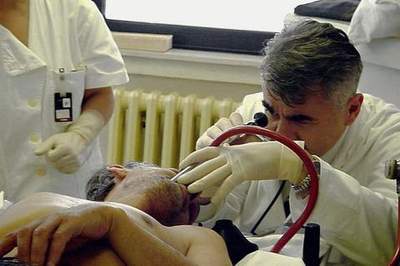 HVALA NA POZORNOSTI!
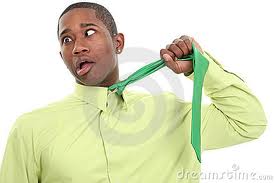